(Some) PitfallsOf Agile Learning Design
Stephen Downes
December 3, 2015
Presented to: Online Educa Berlin
Learning Design….
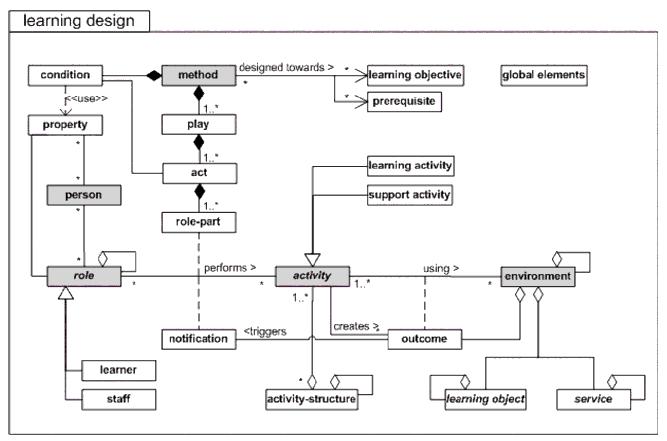 https://www.imsglobal.org/learningdesign/ldv1p0/imsld_infov1p0.html
Agile Learning Design….
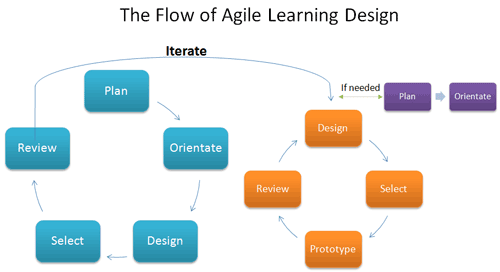 Scrum…
Process: Self-organizing development teams

Pitfall: Process takes time (storming, norming, performing)
http://www.garfield.library.upenn.edu/classics1984/A1984TD25600001.pdf
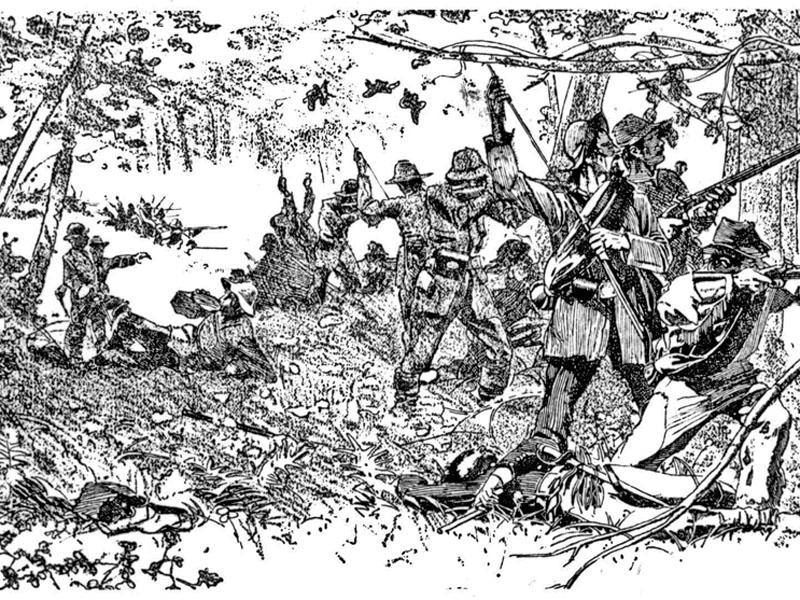 Pitfall: Very large self-organizing development teams
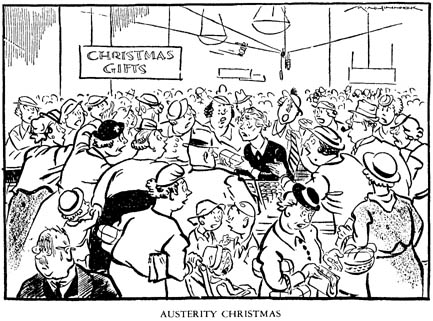 SCRUM
Pitfall: Competing self-organizing development teams
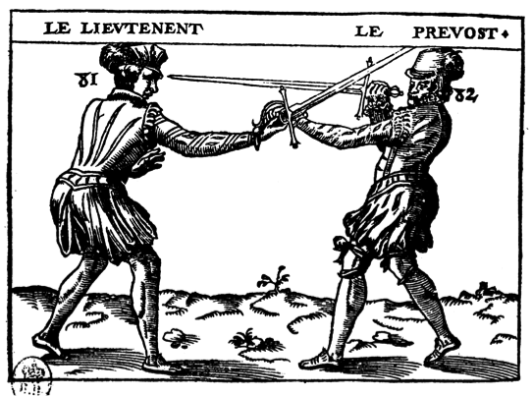 TEAM A
TEAM B
Pitfall: ‘specialist’ scrums
“potentially shippable product increment”
http://www.amazon.com/Agile-Project-Management-Microsoft-Professional/dp/073561993X

“I meet people who claim to be “doing Scrum” while executing “analysis sprints” or “design sprints” at the beginning, deferring integration and testing to the end, and holding different teams responsible for each phase…” http://scrumreferencecard.com/Obstacles_To_Enterprise_Agility_255033.pdf
Process: Product Owner
Pitfall: who is the Product Owner?
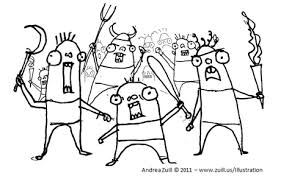 http://www.agilesandiego.org/2013/01/31/mar-7th-mob-programming-a-whole-team-approach/
Pitfall: Conflicting Expertise
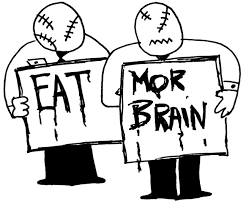 http://tisquirrel.me/tag/product-management/
Pitfall: Learning Objectives?
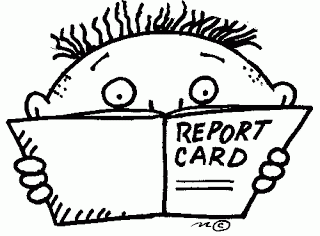 http://shah5thgrade.blogspot.de/
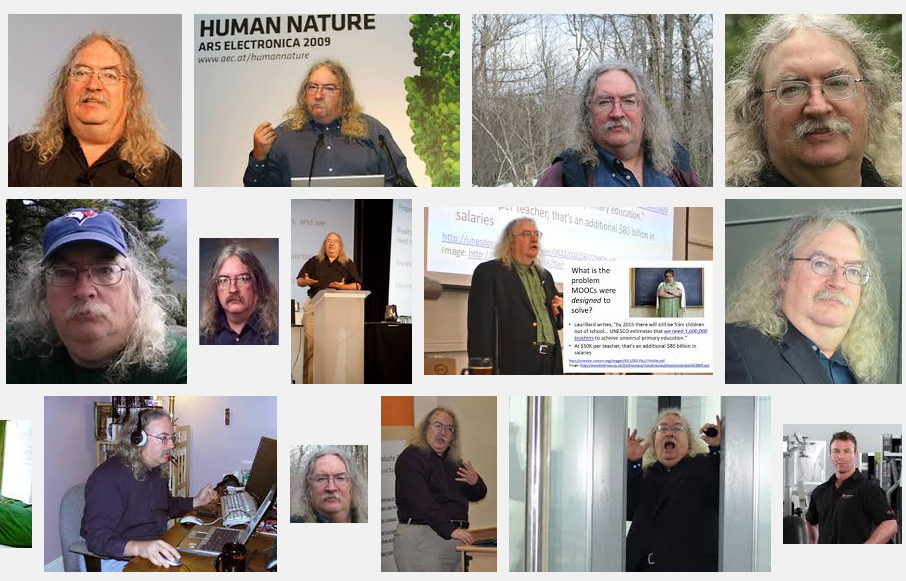 Stephen Downes
http://www.downes.ca